RDBMSs
Thesauri
Natural language
Ontology Engineering
Lecture 8:  Bottom-up Ontology Development


Maria Keet
email: mkeet@cs.uct.ac.za
home: http://www.meteck.org

Department of Computer Science  University of Cape  Town, South Africa

Semester  2, Block I, 2019
1/31
RDBMSs
Thesauri
Natural language
Outline
1   RDBMSs
From conceptual model to ontology  From data to ontology
Thesauri
2
Natural language  Introduction
Ontology learning and  population
3
2/31
RDBMSs
Thesauri
Natural language
Bottom-up
From some seemingly suitable legacy representation to an  OWL ontology
Database reverse engineering  
Conceptual model (ER, UML)  
Frame-based system
OBO format  
Thesauri
Formalising biological models
Excel sheets
Text mining, machine learning, clustering  
etc...
3/31
RDBMSs
Thesauri
Natural language
Levels of ontological precision
4/31
[Speaker Notes: %    \mbox{ } \hfill {\footnotesize \em (from Gangemi, 2004)}]
RDBMSs
Thesauri
Natural language
A few languages
5/31
[Speaker Notes: %  \mbox{ } \hfill {\footnotesize \em (based on Keet, 2005, which was based on Gruniger)}]
RDBMSs
Thesauri
Natural language
Outline
1   RDBMSs
From conceptual model to ontology  From data to ontology
Thesauri
2
Natural language  Introduction
Ontology learning and  population
3
6/31
Natural language
RDBMSs
Thesauri
Example models
A
For each Person, exactly one of the following holds:  some Author is that Person; some Editor is that Person.
It is possible that more than one Author writes the same
Book and that the same Author writes more than one Book.
Each Book, Author combination occurs at most once in the  population of Author writes Book.
Each Author writes some Book.
For each Book, some Author writes that Book.
B
C
{disjoint,complete}
7/31
[Speaker Notes: %\mbox{ } \hfill {\tiny from BioKD13 chapter}]
Natural language
RDBMSs
Thesauri
(Re-)using conceptual models
Recall differences between conceptual models and ontologies  (lecture 1)
We may be able to reuse some of the classes and their  associations
First step to address: most of those diagrams are informal,  ontologies are logic-based
(sub step: there are multiple formalisations for UML, ER,  ORM, ...; which one  to choose,  or  make  a  new one?)
8/31
RDBMSs
Thesauri
Natural language
Toy example
Exercise: formalise the example(s) from the previous slide  Note:  you  may  be  lenient to yourself, for now ...
The models are actually not exactly the same, notably:  attributes, identifiers, DL role  components
Editor  Person, ∃writes.Book   Author, ...,
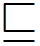 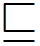 Author   = 1 writes.Book (or ∃ with ≤ 1—what difference
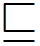 does  it make?), ...
9/31
Natural language
RDBMSs
Thesauri
Brushing up
Generalise from, or remove, the application-specific  components
e.g.: those part-whole relations w.r.t UML’s aggregation  association
Perhaps use a foundational ontology to characterise the  candidate classes  and  object properties
Could  use  OntoClean  aspects  (e.g., with OntoUML)
Add definitions (defined classes), disjointness where  appropriate
More?
10/31
Natural language
RDBMSs
Thesauri
General considerations for RDBMSs
Assume resolved issues of data duplication, violations of  integrity constraints, hacks, outdated imports from other  databases,  outdated conceptual data models
11/31
Natural language
RDBMSs
Thesauri
General considerations for RDBMSs
Some data in the DB—mathematically instances—actually  assumed  to be concepts/universals/classes
‘impedance mismatch’ DB values  and  ABox objects
11/31
Natural language
RDBMSs
Thesauri
General considerations for RDBMSs
Some data in the DB—mathematically instances—actually  assumed  to be concepts/universals/classes
‘impedance mismatch’ DB values  and  ABox objects
values-but-actually-concepts-that-should-become-OWL-classes  and values-that-should-become-OWL-instances
⇒
11/31
Natural language
RDBMSs
Thesauri
Ontology
G
F
T
...
C
B
S
A
E
H
X
R
Env:3
D
Env:2
Env:1
Env:15
Env:25
...
...
...
B
A
C
ID
Env:444
Env:123
Env:512
X
D
...
H
...
E
F
G
X
...
v:123  v:137  v:512
v:444
...
12/31
Natural language
RDBMSs
Thesauri
General considerations for RDBMSs
Reuse/reverse  engineer  the physical  DB schema
Reuse conceptual data model (in ER, EER, UML, ORM, ...)  But,
Assumes there was a fully normalised conceptual data model,  
Denormalization steps to flatten the database structure, which,  if simply reverse engineered, ends up in the ‘ontology’ as a  class  with umpteen attributes
Minimal (if at all) automated reasoning with  it
Redo the normalization steps to try to get some structure  back into the conceptual view of the   data?
Add a section of another ontology to brighten up the  ‘ontology’ into an  ontology?
Establish some mechanism to keep a ‘link’ between the terms  in the ontology and  the source  in the  database?
13/31
Natural language
RDBMSs
Thesauri
Manual Extraction

Most database are not neat as assumed by ‘Automatic  Extraction of Ontologies’ algorithms
Then what?
Reverse engineer the database to a conceptual data model  Choose  an  ontology language  for your purpose
Examples:
Manual: Reverse engineering from DB to ORM model with,  e.g., VisioModeler v3.1 or NORMA: the HGT-DB about  horizontal gene transfer, adolena for the portal for people  with disabilities, EPnet with those  amphorae
Automated: Lubyte & Tessaris’s presentation of the DEXA’09  paper
14/31
Natural language
RDBMSs
Thesauri
Outline
1   RDBMSs
From conceptual model to ontology  From data to ontology
Thesauri
2
Natural language  Introduction
Ontology learning and  population
3
15/31
Natural language
RDBMSs
Thesauri
Overview
Thesauri  galore  in medicine,  education, agriculture, ...
Core  notions of BT broader  term, NT narrower  term, and RT related term (and auxiliary ones   UF/USE)
E.g.  the Educational Resources  Information Center  thesaurus:
reading ability  BT ability  
  RT reading  
  RT perception
E.g.  AGROVOC  of the FAO:
milk
NT cow milk  NT milk fat
How  to go  from this to an ontology?
16/31
Natural language
RDBMSs
Thesauri
Problems
Lexicalisation of a conceptualisation  
Low  ontological precision
BT/NT is not the same as is a, RT can be any type of  relation: overloaded with (ambiguous) subject domain  semantics
Those  relationships are  used inconsistently
Lacks basic categories alike those in DOLCE and BFO (ED,  PD, SDC, etc.)
17/31
Natural language
RDBMSs
Thesauri
Simple Knowledge Organisation System(s):  SKOS
W3C standard intended for converting Thesauri, Classification  Schemes, Taxonomies, Subject Headings etc into one  interoperable syntax
Concept-based search instead of text-based search  
Reuse  each  other’s concept definitions
Search across (institution) boundaries  
Standard software
Limitations:
‘unusual’ concept schemes do not fit into SKOS (original  structure too complex)
skos:Concept without clear properties (like in OWL) and still  much subject domain semantics in the natural language text  
‘semantic relations’ have little semantics (skos:narrower  does  not guarantee it is is  a  or part  of )
See  slides SKOS.pdf
18/31
Natural language
RDBMSs
Thesauri
A rules-as-you-go approach  (1/2)
Define the ontology structure (top-level   hierarchy/backbone)
Fill in values from one or more legacy Knowledge Organisation  System to the extent possible (such as: which object  properties?)
Edit manually using an ontology editor:  
make existing information more precise  
add new information
automation of discovered  patterns (rules-as-you-go)
19/31
[Speaker Notes: %\vfill {\footnotesize see (Soergel et al, 2004) for an example}]
Natural language
RDBMSs
Thesauri
A rules-as-you-go approach  (2/2)

Edit manually using an ontology editor:   	make existing information more precise  	add new information
	automation of discovered  patterns (rules-as-you-go);  e.g.:

- observation:  cow  NT cow  milk should become cow
<hasComponent> cow milk
–  pattern:  animal <hasComponent> milk (or, more  generally
animal <hasComponent> body part)
— derive automatically:  goat NT goat milk should  become
goat <hasComponent> goat milk

other pattern examples,  e.g., plant <growsIn> soil type  and
geographical  entity <spatiallyIncludedIn> geographical  entity
20/31
[Speaker Notes: %\vfill {\footnotesize see (Soergel et al, 2004) for an example}]
Natural language
RDBMSs
Thesauri
Outline
1   RDBMSs
From conceptual model to ontology  From data to ontology
Thesauri
2
Natural language  Introduction
Ontology learning and  population
3
21/31
Natural language
RDBMSs
Thesauri
Natural language and  ontologies

Using ontologies to improve NLP;  e.g.:
To enhance precision and recall of queries  
To enhance  dialogue systems
To sort literature results
Using  NLP to develop  ontologies (TBox)
Searching  for candidate terms and relations:  Ontology  learning
Using NLP to populate ontologies  (ABox)
Document retrieval enhanced by lexicalised ontologies  
Biomedical text mining
Natural language  generation from a  logic
Ameliorating the knowledge acquisition bottleneck  
Other purposes; e.g., e-learning (question generation),  readable medical information
22/31
Natural language
RDBMSs
Thesauri
Examples (out of many)
Generic tools: e.g.: for POS tagging, semantic tagging and  annotation, ontology-based information extraction,  morphological  analysis  etc. etc.
Textpresso  and similar tools
Attempto Controlled English (ACE), rabbit, etc.; grammar  engine,  template-based approach
23/31
Natural language
RDBMSs
Thesauri
Background
Ontology development  is  time consuming
Bottom-up ontology development strategies, of which one is  to use NLP
We take a closer look at ontology learning limited to finding  terms for a  domain  ontology
24/31
Natural language
RDBMSs
Thesauri
Sample pipeline
25/31
[Speaker Notes: %source: Muhammad Nabeel Asim, Muhammad Wasim, Muhammad Usman Ghani Khan, Waqar Mahmood, Hafiza Mahnoor Abbasi. A survey of ontology learning techniques and applications.  Database, Volume 2018, 2018, bay101, https://doi.org/10.1093/database/bay101]
Natural language
RDBMSs
Thesauri
Bottom-up ontology development with  NLP
Usual parameters, such as purpose (in casu, document  retrieval), formal language  (an OWL  species)
A standard kind of ontology (not a comprehensive lexicalised  ontology)
Additional considerations  for “text-mining ontologies”
Level of granularity of the terms to include (hypo/hypernyms)  
How to deal with synonyms (e.g., ‘LDL I’ and ‘large LDL’)  Handle term variations (e.g., ‘LDL-I’ and ‘LDL I’, ‘Tangiers’  disease’ and ‘Tangier’s Disease’)
Disambiguation; e.g.  w.r.t. abbreviations
26/31
Natural language
RDBMSs
Thesauri
Method to test automated term  recognition
Compare the terms of a manually constructed ontology with  the terms obtained from text mining a  suitable   corpus
Build an  ontology manually
Lipoprotein metabolism (LMO), 223  classes  with 623 synonyms
Create a corpus
3066 review article abstract from PubMed, obtained with a  ‘lipoprotein metabolism’ search
Automatic Term Recognition (ATR) tools,  e.g.
Text2Onto: relative term frequency, TFIDF, entropy, WordNet, Hearst  patterns
Termine:  statistics of candidate term (total frequency of  occurrence,
frequency of term as part of other longer candidate terms, length)  OntoLearn: linguistic processor and syntactic parser, Domain relevance  and domain consensus
RelFreq:  relative frequency of a  term in a  corpus
TFIDF: RelFreq + doc.  frequency derived from all phrases  in  PubMed
example  figures for illustration:  from Alexopoulou et al,  2008
27/31
Natural language
RDBMSs
Thesauri
What can  go  (went) wrong with some  of the terms?

LMO terms that were  not in the 50k  abstracts grouped   into:
Rarely occurring terms in  general
Rarely occurring variants of terms (e.g., ‘free chol’ (0, instead of  2622 for ‘free cholesterol’))
Very long terms (e.g, ‘predominance of large low-density  lipoprotein particles’, which can be decomposed into smaller terms)  
Combinations of terms/variants (e.g., ‘increased total chol’ (0,  instead of 116 for ‘increased total  cholesterol’))
Terms  that should normally be  easily  found, but limited corpus (e.g., ‘diabetes type I’ (126) and  ‘acetyl-coa  c-acyltransferase’)
Predicted terms, not in LMO or can be added [to LMO]  (wrongly predicted (±25% of the TFIDF top50), and ±40% of the  TFIDF top50, resp.))
28/31
Natural language
RDBMSs
Thesauri
Ontology population:  Typical NLP tasks

Named Entity recognition/semantic tagging; e.g., “... the  organisms  were  incubated at 37◦C”)
Entity normalization; e.g., different strings refer to the same  thing (full and abbreviated name, or single letter amino acid,  three-letter aminoacid  and  full name:  W, Trp, Tryptophan)
Coreference  resolution; in addition to synonyms  (lactase  and β-galactosidase), there as  pronominal references  (it, this)
Grounding; the text string w.r.t. external source, like UniProt,  that has  the representation of the entity in   reality
Relation detection; most of the important information in  contained within the relations between entities, NLP can be  enhanced  by  considering  semantically possible relations
29/31
Natural language
RDBMSs
Thesauri
Requirements for NLP ontologies

Domain ontology (at least a   taxonomy)
Text model, concerns with classes such as sentence, text  position and  locations like abstract,  introduction
Biological entities, i.e., contents for the ABox, often already  available  in biological databases  on  the Internet
Lexical information for recognizing named entities; full names  of entities, their synonyms, common variants and misspellings,  and  knowledge  about naming, like endo-  and -ase
Database links to connect the lexical term to the entity  represent  in a  particular database  (the grounding step)
Entity relations; represented  in the domain  ontology
30/31
Natural language
RDBMSs
Thesauri
Summary
1   RDBMSs
From conceptual model to ontology  From data to ontology
Thesauri
2
Natural language  Introduction
Ontology learning and  population
3
31/31